1
Type 1 Conditional

Chau Ka Ying
The Hong Kong Institute of Education
1. When you are unhappy, what will you do?
Who will you turn to?
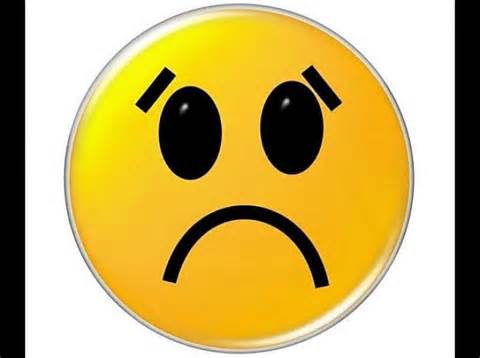 2
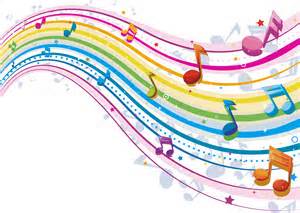 2. 
If you wander off too far,
my love will get you home.
If you follow the wrong star, 
my love will get you home. If you ever find yourself, 
lost and all alone,
 get back on your feet and think of me,
my love will get you home, boy,
my love will get you home.
3
3. 
If  you wander off too far, my love will get you home. 
If you follow the wrong star, my love will get you home.
If the bright lights blind your eyes, my love will get you home. 
If your troubles break your stride, my love will get you home.
If you ever feel ashamed, my love will get you home.
4
5.

Chinese superstition: 
If you live on the , 4th, 14th  or 24th floor , 
you will have bad luck.
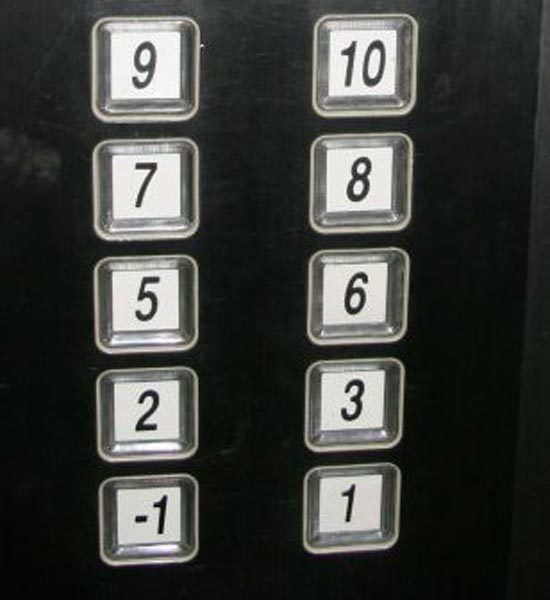 No 4th floor!!
5
5.
Western superstition: 
If you live on the 13th  floor , you will have bad luck.
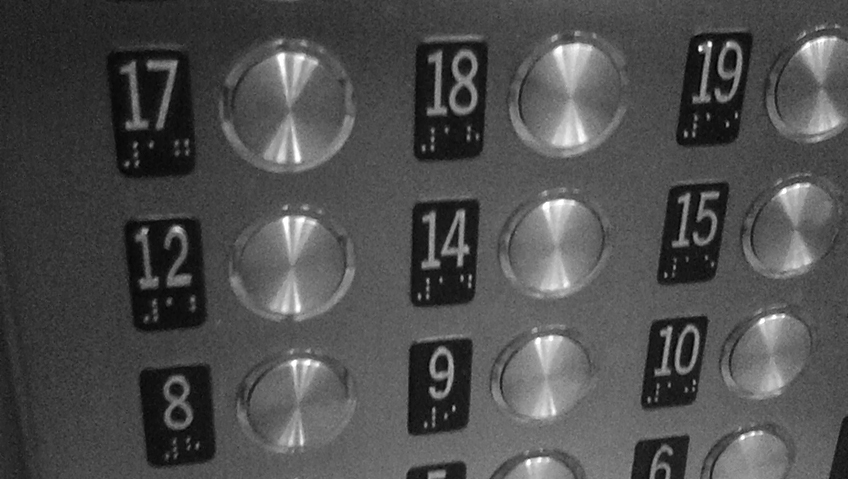 No 13th floor!!
6
Guess what people think will happen if you face the following situations.
If a black cat _____ (walk) in front of you, 
      ___________________________________.
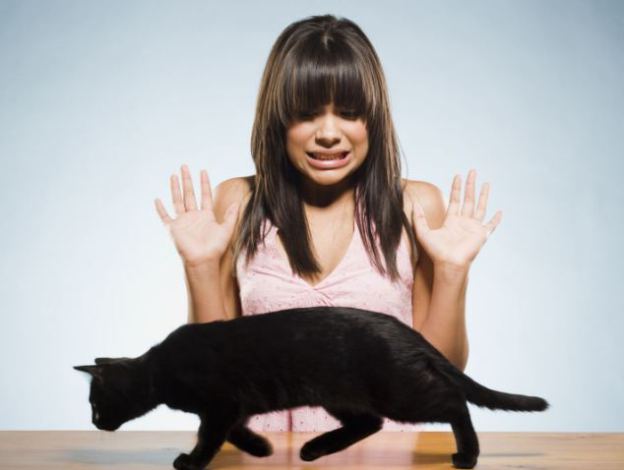 7
Guess what people think will happen if you face the following situations.
2)   If you _______ (walk) under a ladder , 
      ___________________________________.
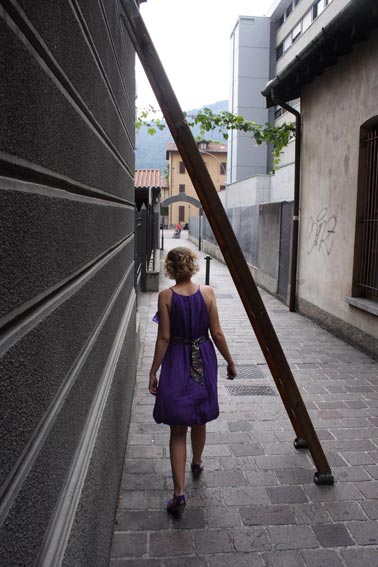 8
Guess what people think will happen if you face the following situations.
3)   If a bird _______ (shit) on you , 
      ___________________________________.
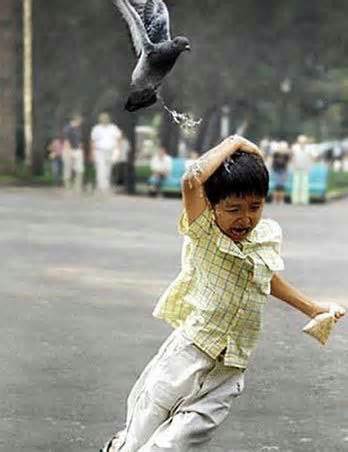 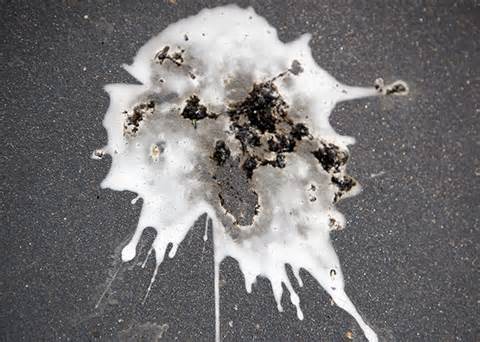 9
Guess what people think will happen if you face the following situations.
4)   If you _______ (put) a broom upside down     behind the door , _____________________.
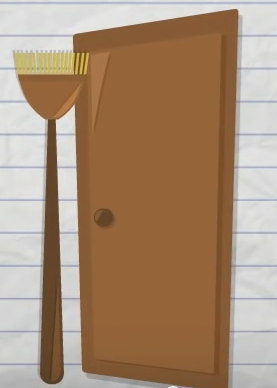 10
Guess what people think will happen if you face the following situations.
5)   If you _______ (open) an umbrella inside your house , _____________________.
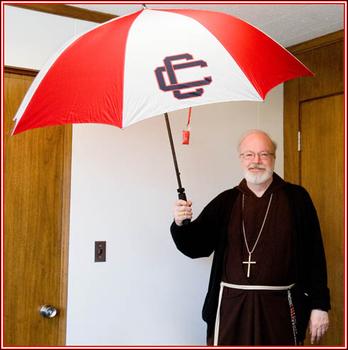 11
Guess what people think will happen if you face the following situations.
If you _______ (break) a mirror,
      __________________________________.
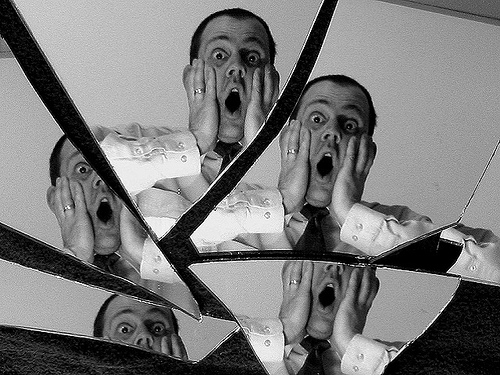 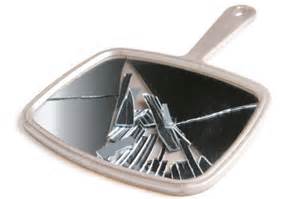 12
9.
13
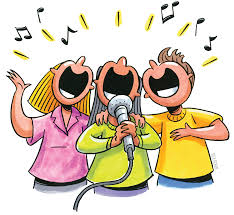 Miss Chan will stand by you
If you do not study hard, you will get failing marks. If you follow the school rules, Miss Chan won’t punish you. If you ever find yourself lost and all alone, be positive and talk to me, Miss Chan will stand by you, Oh, Miss Chan will stand by you.
14
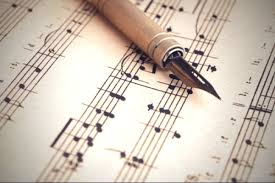 10. Song writing
Refer to the melody of the song My Love Will Get You Home. In pairs/groups, choose a topic from the following and rewrite the lyrics using 1st conditional sentences.
15